UNIVERSIDAD ALAS PERUANAS                                        FACULTAD DE CIENCIAS EMPRESARIALES             ESCUELA ACADÉMICO PROFESIONAL  DE ADMINISTRACIÓN Y NEGOCIOS                                                                          INTERNACIONALES                                               Desarrollo Organizacional  Integrantes:                            Díaz Gálvez, Rosa Elvira                           Ríos Pérez Luz Angélica                           Saavedra Dávila, Omar Docente:                             Ing: Juan Paucar Rupay
Retroalimentación
retroalimentación = feedback
Es un mecanismo de control de los sistemas dinámicos por el cual una cierta proporción de la señal de salida se redirige a la entrada, y así regula su comportamiento. 

Tiene su base en el proceso administrativo donde, el control es una etapa cualitativa y cuantitativa, que sirve de base para la fase de planeación.
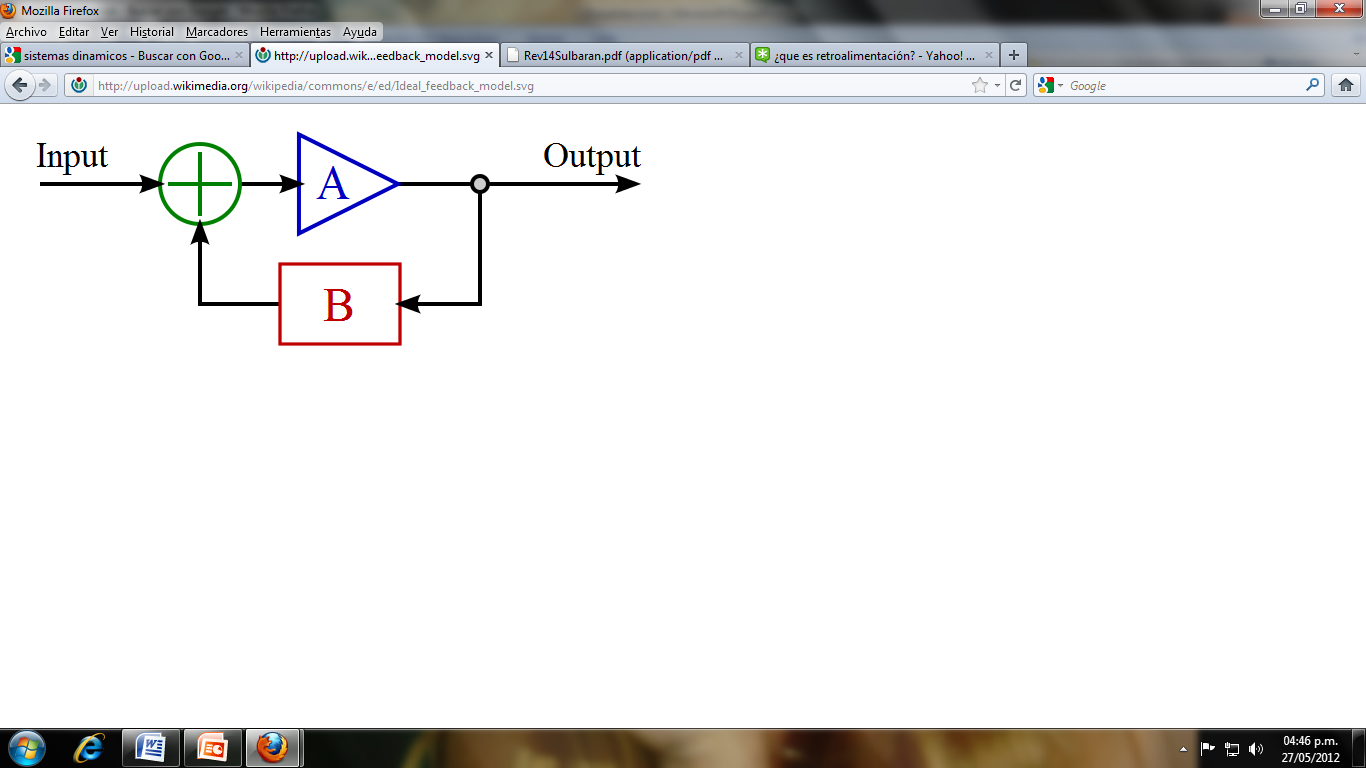 Feedback positivo y feedback negativo
REUNIONES DE CONFRONTACION
Las reuniones de confrontación es una herramienta diseñada para movilizar los recursos de toda la organización con la finalidad de identificar problemas prioritarios.
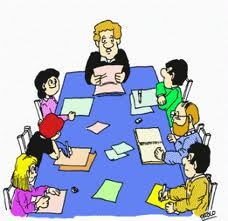 Fases del proceso de las reuniones de confrontación:
LAS RELACIONES INTERGRUPALES
LAS RELACIONES INTERGRUPALES
GRUPOS T
GRUPOS T
Los Grupos-T son primordialmente sistemas sociales en los que las operaciones y el aprendizaje se enfocan apropiadamente a la conducta humana.
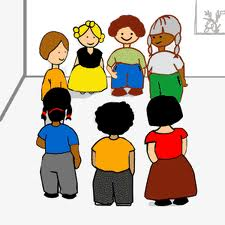 ¿Cuál es el objetivo del grupo t?
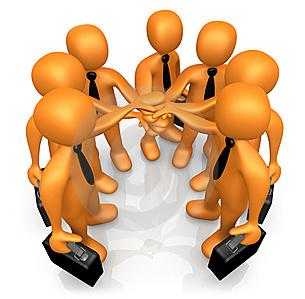 Los grupos T ayudan al individuo a concientizar y comprender los diversos aspectos de la conducta propia, para luego introducir cambios en ella.
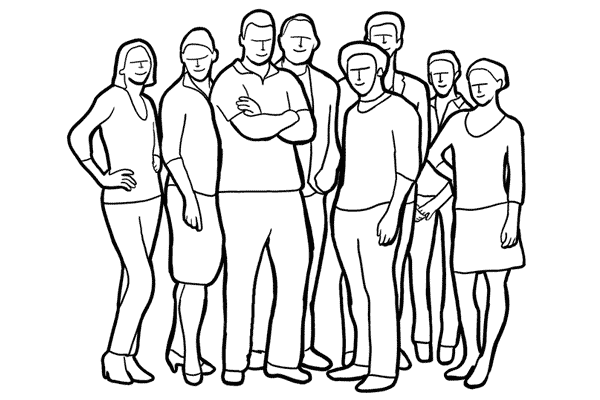 EMPOWERMENT
EMPOWERMENT
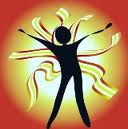 Es un proceso estratégico que busca una relación de socios entre la organización y su gente, aumentar la confianza responsabilidad autoridad y compromiso para servir mejor al cliente.
¿Que es un equipo con empowerment?
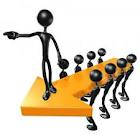 Escala de decisiones
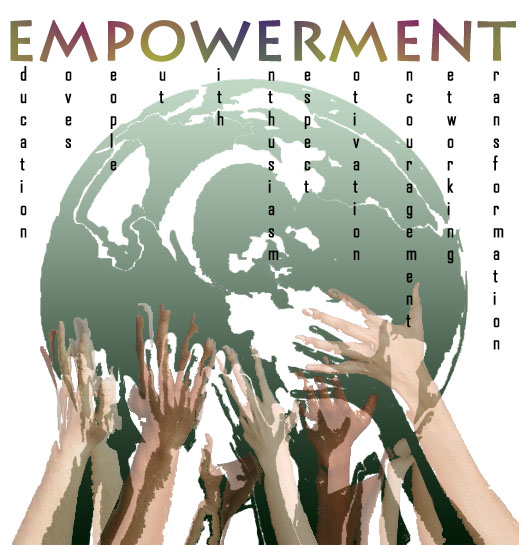 PROGRAMACIÓN NEUROLINGÜÍSTICA
PROGRAMACIÓN NEUROLINGÜÍSTICA
Es un modelo de comunicación interpersonal que se ocupa fundamentalmente de la relación entre los comportamientos exitosos y las experiencias subjetivas —en especial, modelos de pensamiento— subyacentes. También constituye un sistema de terapia alternativa que pretende educar a las personas en la autoconciencia y la comunicación efectiva, así como cambiar sus modelos de conducta mental y emocional.[]
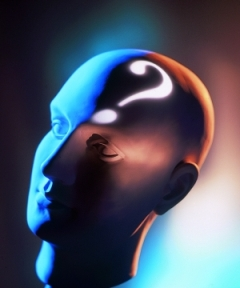 ¿Qué es y cómo se aplica PNL?
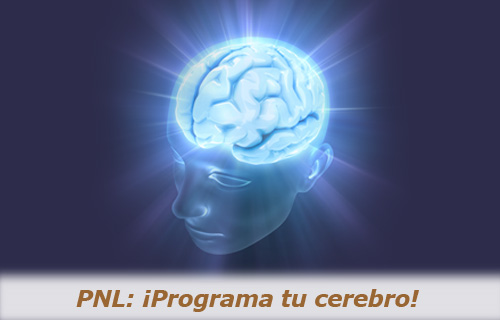 MENTORING
MENTORING
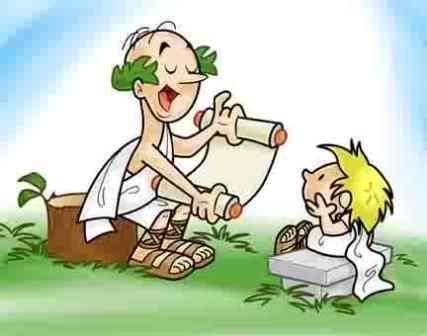 El mentoring es un proceso de aprendizaje personal por el que una persona asume la propiedad y la responsabilidad de su propio desarrollo personal y profesional.
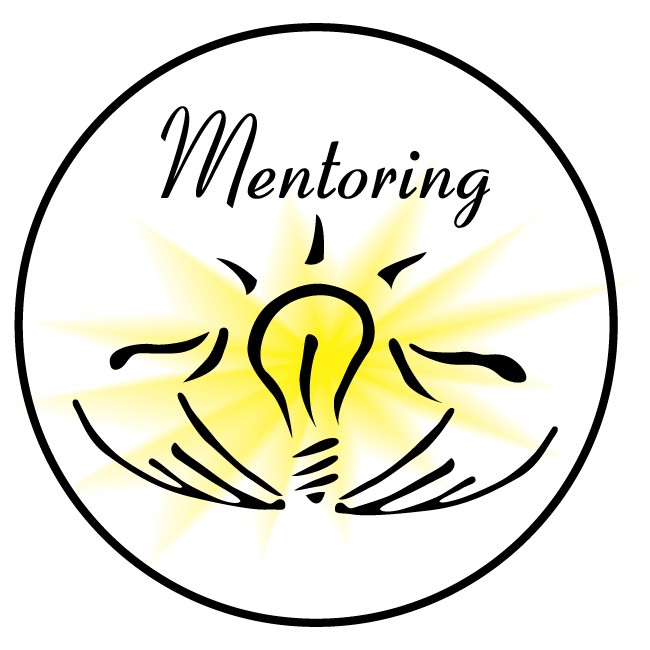 Para ello, se establece una relación personalizada dirigida por el mentorizado a través de la cual el mentor invierte su tiempo, comparte su conocimiento y dedica su esfuerzo para que el mentorizado disponga de nuevas perspectivas, enriquezca su forma de pensar y desarrolle todo su potencial como persona y como profesional.
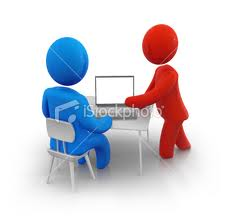 COACHING
COACHING
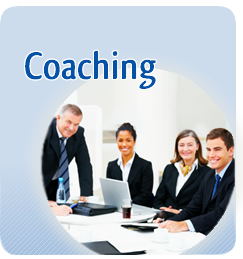 ¿Cuándo dar coaching?
El COACH no es mas que el líder que se preocupa por planear el crecimiento personal y profesional de cada una de las personas del equipo y del suyo propio.Posee una visión inspiradora, ganadora y trascendente y que mediante el ejemplo, la disciplina, la responsabilidad y el compromiso, orienta al equipo en el caminar hacia esa visión convirtiéndola en realidad, es decir, es un líder que promueve la unidad del equipo, sin preferencias individuales y consolida la relación dentro del equipo para potencializar la suma de los talentos individuales
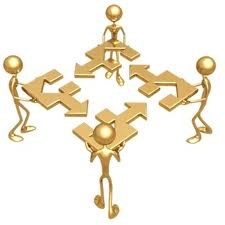 Características del coach
…Características del coach
OUTDOOR TRAINING
El Outdoor Training es un medio que consiste en juegos o actividades al aire libre o espacios abiertos, con una metodología propia de la educación experiencial, es decir aprendizaje netamente vivencial, que presenta una secuencia lógica de actividades donde se extraen conclusiones que ayudan a mejorar el entorno personal y profesional.
OUTDOOR TRAINING
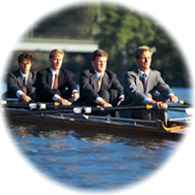 ¿QUÉ BENEFICIOS BRINDA EL OUTDOOR TRAINIG A LAS EMPRESAS?
…¿QUÉ BENEFICIOS BRINDA EL OUTDOOR TRAINIG A LAS EMPRESAS?
WORK LIFE BALANCE
WORK LIFE BALANCE
Se trata de una práctica que busca equilibrar la vida familiar y el trabajo para obtener un ambiente laboral más sano y eficiente.
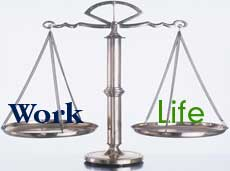 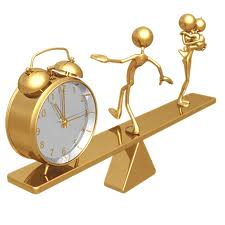 Más sobre el  Work Life Balance
Thank you =)